تعاريف و مفاهيم مذاكره (Negotiation)
مذاكره جرياني است كه با بهره گیری از آن نيازهايمان را ارضاء مي‌كنيم.
مذاكره وسيله‌ايست براي برقراري ارتباط سازمان يافته جهت نيل به توافق ميان اشخاص حقيقي و حقوقي
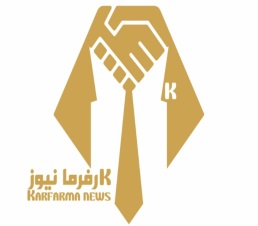 مذاكره اصولي
برقراري ارتباط براي رسيدن به توافق براساس راه حلها وراهكارهايي كه برمعيارها وموازين قابل قبول استوار بوده ومنافع طرفين رامنصفانه تامين نمايد.
اصول چهارگانه مذاكره اصولي
1- اشخاص راازموضوع جداكنيم.
2- روي منافع تمركزكنيم نه روي مواضع.
3- براي تامين منافع متقابل راههاي مختلفي بيانديشيم.
4- براستفاده ازمعيارها وموازين اصراربورزيم.
انواع روشهای مذاکره
مذاكره غيراصولي
        برنده شدن يامعامله به هرترتيب
                   برد – باخت 
                  باخت – برد 
                  باخت – باخت 
مذاكره اصولي
              برد - برد
مذاكره غيراصولي
معامله به هر ترتيب
مسالمت جويي ونرمش
علائم مسالمت
اصرارو گاهي التماس برمذاكره
عدم طرح هرگونه درخواست
گذشت فرساينده ازدرخواستها
ارائه شخصيتي قابل انعطاف
رضايت شركايم بامن
حضورزودترازموقع ومراجعه بيش ازحد
هرراه حلي بدهيد مي پذيرم
برنده شدن به هر ترتیب
موضع گيري وپافشاري برمواضع
علائم موضع گيري 
امتناع ازمذاكره
طرح درخواستهاي افراطي
خواسته هاي فزاينده
نمايش غيرقابل تغييروانعطاف
شريك سرسخت
تاخيرحساب شده
يابپذيريا رد كن(روشن ياخاموش)
مهارتهاي مذاكره
آشنايي بافرهنگها
انتخاب محل مذاكره
آراستگي ظاهر
رعايت ادب واحترام  (حريمها وحرمتها)
آشنايي با روانشناسي
برقراري ارتباط موثر
هنر سخنوري
چهره شناسي
زبان بدن
آنچه درشناخت بيشترمخاطب  و ارتباط موثرتر به ما كمك كندمارا يگ گام به موفقييت نزديكترخواهدكرد.
انواع مذاکره
الف) مذاكره رسمي

1- تعيين اهداف مذاكره
2- جمع‌آوری اطلاعات و اسناد
3- شناسايي و ارتباط با سازمان‌هاي تأمين كننده هدف
4- شناسايي خصوصيات شخصيتي و سازماني طرف مذاكره
5- ارزيابي نقاط ضعف و قوت خود و طرف
6- تعيين دستور جلسه و محل مذاكره
7- تعيين حدود اختيارات و تركيب اعضاء گروه مذاكره
8- تعيين روش مذاكره
9- روياروئي و گفت و شنود (تبيين خواسته، ارتباط مؤثر، كاربرد اصول پيشرفته مذاكره)
10- پذيرش و توافق
11- امضاء
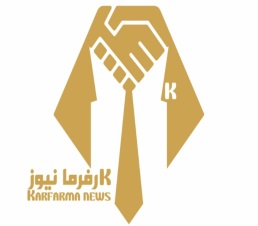 انواع مذاكره
صورتجلسه يا قرارداد
(داراي بار مالي و قانوني – رعايت كليه تشريفات- هيئتي- چندين جلسه برگزار مي‌شود- در صورت توافق منجر به قرارداد)
ب) مذاكره غيررسمي ... 


ويژگي‌هاي مذاكره كننده
 1- هوش و استعداد
 2- توانايي تجزيه و تحليل (نقطه نظرات و واكنش‌هاي طرف را تفكيك و ربط دهد)، 
 3- دينداري
 ‌4- ما‌ل‌انديشي
   5- صبر و حوصله
   6- زيركي و رازداري
   7- اعتماد بنفس
   8- خصائص نيكوی اخلاقي
   9- سلامت رواني
  10- بيان و نگارش
  11- خلاقيت
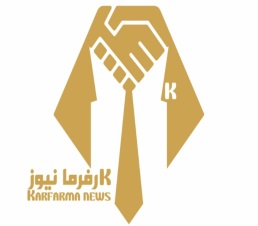 تدابير مقدماتي و مؤثر مذاكره
اقدامات قبل از جلسه مذاكره
1- تعيين اهداف مذاكره 
2- جمع‌آوري اطلاعات و اسناد
3- شناسايي و ارتباط با سازمان‌هاي تأمين‌كننده هدف
4- شناسايي خصوصيات شخصيتي و سازماني طرف مذاكره
5- ارزيابي نقاط ضعف و قوت خود و طرف
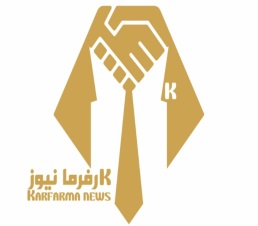 تدابير مقدماتي و مؤثر مذاكره
6- تعيين دستور جلسه و محل مذاكره
7- تعيين حدود اختيارات و تركيب اعضاء گروه مذاكره
8- تعيين روش مذاكره
9- استراحت و آرامش
10- تنظيم چك ليست
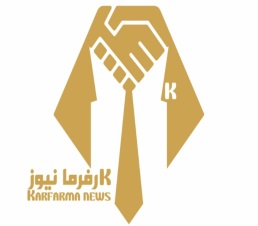 تهيه ليست موارد مهم مذاكره
چه استدلال هايي براي پشتيباني از پيشنهادم بكار خواهم برد؟
چگونه بايد از عصبانيت خودم جلوگيري كنم؟
نقاط ضعف من كدام است؟
نقاط ضعف و قوت طرف در چيست؟
براي از بين بردن نقاط ضعف خود چه بايد كرد؟
آيا مشخص شده در چه مواردي اختيار دارم و در چه مواردي اختيار ندارم؟
آيا هدف خود در مذاكره را تقسيم‌بندي و الويت‌بندي نموده‌ام.
آيا در صورت نياز به اطلاعات جديد با موضع‌گيري نادرست طرف مقابل،جلسه را تجديد كنم؟
اگر طرف مقابل متوسل به نيرنگ و ترفند شد چه عكس‌العملي نشان دهم؟
در صورت موضع‌گيري طرف مذاكره از چه تكنيكي استفاده كنم؟
آيا خودم را به اين فرآيند كه (صحبت‌هاي طرف مقابل را اول بشنوم دوم نكات مهم را يادداشت‌برداري كنم سوم فكر كنم و سپس تصميم‌گيري نمایم و پاسخ دهم) عادت داده ام؟
مواردي كه احتمالاً باعث تضاد و برخورد با منافع طرف مذاکره مي‌شود را مي‌شناسم؟
چه امتيازاتي حاضرم بدهم تحت چه شرايطي و در مقابل چه انتظاراتي دارم؟
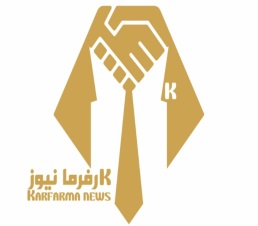 تهيه ليست موارد مهم مذاكره
براي اينكه پيوستگي مطالب را حفظ نماييد و نكته‌اي فراموش نشود ترجيحاً فهرستي از زمينه‌هاي مذاكره تهيه و آنرا بقرار زير مدنظر داشته باشيد :
راجع به چه چيزي مي‌خواهم مذاكره كنم؟
تا زمان شروع مذاكره چقدر وقت دارم؟
آيا در مورد موضوع مذاكره اطلاعات لازم را بدست آورده‌ام؟
آيا از تمام موارد خواسته شده طرف مذاكره مطلع هستم؟
با چه شخصي و اشخاصي مذاكره مي‌كنم آيا از نظر شخصيتي و سابقه شغلي اطلاعاتي از آنان دارم؟
خواسته اصلي من چيست؟
آيا دستور جلسه را مشخص نموده‌ام؟
بهترين و بدترين حالتي كه مي‌توان روي آن توافق كنم چيست؟
در چه زماني و مكاني مذاكره صورت مي‌گيرد؟
از چه روشي براي مذاكره استفاده كنم؟
اولين پيشنهادم چيست؟
عوامل بيروني كه مي‌توانند روي مذاكرات تأثير بگذارند، كدام‌ها هستند؟ (شما بايد درباره اين عوامل اطلاعاتي داشته باشيد، شرايط كنوني بازار، قوانين و مقررات مربوط به آن، كارهاي رقيب، كمبود يا مازاد نيروي كار و وسايل، مسائل سياسي جامعه.)
آيا شما با محدوديت زماني رو به‌ رو هستيد، چگونه آنرا پنهان مي‌كنيد؟
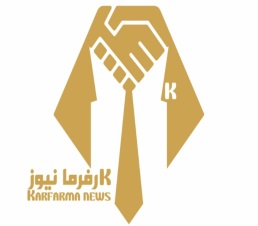 عوامل مؤثر در روند مذاكره
نحوه شروع مذاكره
برقراري ارتباط مؤثر
تبيين خواسته و پيشنهاد
كنترل احساسات
كاربرد اصول پيشرفته مذاكره
شناخت ترفندها
شيوه مهار مذاكره‌ كننده سلطه‌گــــر
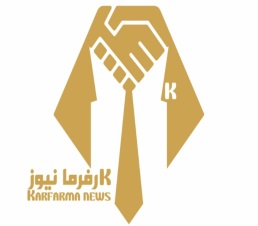 شناخت ويژگي‌هاي شخصي طرف مذاكره
اگر چه ساختار ذهني انسان پيچيده است اما اگر تفاوت‌هاي اساسي شخصيت انسان‌ها را با روش‌هاي مطمئن و دقيق بشناسيم براحتي مي‌توان با آنها ارتباط موثر برقرار کرد، مسلماً منش و عواطف و افکار هر انسان در رفتار و کردار او متجلی می گردد.
(پل مات) روانشناس  آمریکایی مردم را به هنگام مذاکره به چهار دسته تقسیم میکند.لذا برای موفقیت در مذاکره شناخت خصوصیات رفتاری و فکر این گروها و قرار گرفتن در طول موج ارتباطی آنان ضروریست :
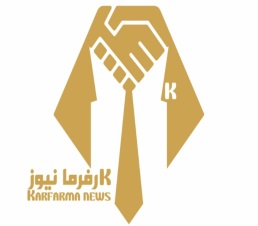 شناخت ويژگي‌هاي شخصي طرف مذاكره
گروه شنونده :
افرادی مردم گرا هستند (خود را با مردم تطبیق می دهند)
اعتقاد دارند برای بدست آوردن نتایج بیشتر از یک روش وجود دارد
در تصمیم گیری کند هستند
همچنین کارها را به راحتی به دیگران واگذار نمی کنند(از این جهت می ترسند دیگران به زحمت بیفتند)
دارای روحیه مردمی و به برقرای رابطه به دیگران اهمیت زیادی نمیدهند و در پاسخ منفی به دیگران عاجزند.
نیاز مبرم به امنیت شغل دارند بنابراین زیاد اهل ریسک نیستند
در تشریح موضوعات و مطالب پیش قدم هستند
سعی دارند طرف مقابل را خوشحال کننداین گروه اگر دارای ویژگیهای زیر باشند بهتر می توانند عمل کنند:
افزایش جسارت
کاستن تمرکز از روابط و افزایش تمرکز به کارها
بر اساس حقایق اظهار نظر کنند نه تصورات
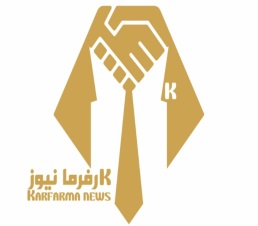 شناخت ويژگي‌هاي شخصي طرف مذاكره
نحوه بر خورد با شنوندگان:
با آنها خودمانی و غیر رسمی باشید
هنگام صحبت با آنها آرام باشید
به آنها سخت نگیر و آنها را تهدید نکنید
به آنها اطمینان دهید که تصمیمات آنها زیانی به دیگران نمی رساند
آنهارا وادار نکنید که سریعاًبه سوالات و اهداف شما پاسخ دهند
برای آنها تصمیم نگیرید و گرنه خلاقیت خود را از دست خواهند داد
اگر با نظر آنها مخالف هستید مواظب باشید که احساسات آنها را جریحه دار نکنید و دلایل شخصی برای آن ارئه نکنید
آنها را کوچک نشمارید
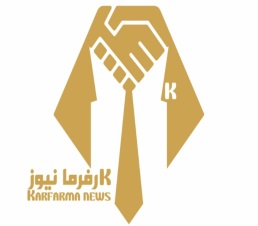 گروه مبتکر
افراد مملو از شور و شوق هستند و هیجان آنها را به حرکت می راند
هنگام مذاکره براحتی از موضوعات جلسه دور شده و آسانگیر می باشند
علاقه مند هستند در میان مردم صحبت کنند و مورد تحسین قرار گیرند
افراد خوش بین و خلاق بوده و در متقاعد کردن دیگران توانایی بسیار دارند
طرح ایده های جدید برای آنان لذت بخش است و براحتی و بسرعت علاقه آنان در اجرای ایده از بین می رود
آنها الویت گرا هستند
شوخ طبع هستند
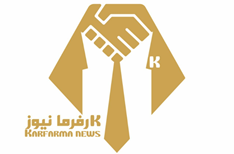 نحوه برخورد
نیازها و احتیاجات آنان را در مذاکره تشخیص دهید
برای ارایه نقطه نظرات آنهارا ترغیب کنید
درباره کلیات صحبت کنید 
نظریات آماده ای داشته باشید تا آنها را ارئه دهید
هنگام صحبت سعی کنید امیدها ، آرزوها و نظریات آنها را تایید کنید
از افرادی که آنها را مهم می پندارند نقل قولهایی برای تایید خود ارائه دهید
برای آنها قانون وضع نکنید 
با آنها سرد و بی احساس نباشید 
هنگام گفتگو با آنها خود را در مورد نظریات خود تعصب نشان ندهید
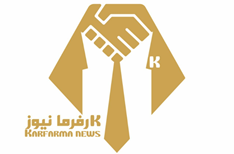 گروه عمل گرا
افرادی جسور رقابت جو و توانا هستند و به نتایج می اندیشند
مسئولیت پذیر و از قبول کارهای نامعقول اکراه دارند
در حل مشکلات توانا و به انجام کارهای بزرگ که احتمال خطر دارند دست میزنند
افرادی مبتکر و سلطه جو، کم اعتقاد به دیگران ، خشن ،زیاده گو و شنوده گان خوبی نیستند
به وقت اهمیت بسزایی می دهند و تنهاچیزی که می خواهند اطلاعات است
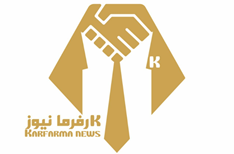 گروه متفکر
تصور می کنند خیلی عاقل هستند
آنان به جزئیات علاقه مند می باشند
به دنبال کاملترین راه حل بوده لذا درتصمیم گیری کند می باشند
این گروه مسائل را پیش از حد مورد تجزیه و تحلیل قرار می دهند
خیلی کم ریسک می کنند
افرادی هستند اهل تفکر،مشورت ،توجه به جزئیات محافظه کار، واقع گرا، اهل تحلیل و ارزیابی مسایل 
افرادی هستند دارای اوصاف زیاده گویی ،دودلی ،سخت گیروجدی
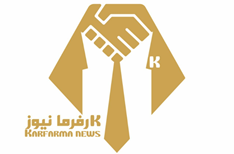 گروه متفکر
اگر دارای ویژگی های ذیل باشندبهتر عمل می کنند
سرعت در تصمیم گیری،کم توجهی به جزئیات،ریسک پذیری زیاد،مواجهه به مخالفت ها نه اجتناب از آن
دربرخورد با این افراد که باید:
نشان دهید به همه جوانب آنچه می خواهید به آنها بگویید اندیشیده اید.
برای متقاعد کردن آنان مرحله به مرحله پیش روید.
برای نشان دادن استدلال خویش از نقشه و آمار استفاده کنید.
برای هریک از مراحل اجرایی برنامه داشته باشید و آنرا ارائه کنید.
هنگام تبادل نظر با آنها دقیق و واقع بین باشید به آنها فرصت دهید تا بدانند که شما قابل اعتماد هستید .
ازعقاید دیگران بعنوان مدرک ودلیل استفاده نکنید.
هنگام گفتگو با آنها بی نظم وبی برنامه نباشید.
با آنها خودمانی رفتار نکنید بلکه سعی کنید رسمی باشید و با صدای بلند صحبت نکنید.
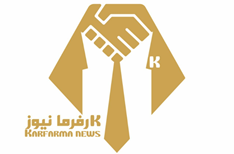 نحوه برخورد
نیازها و احتیاجات آنان را در مذاکره تشخیص دهید
برای ارایه نقطه نظرات آنهارا ترغیب کنید
درباره کلیات صحبت کنید 
نظریات آماده ای داشته باشید تا آنها را ارئه دهید
هنگام صحبت سعی کنید امیدها ، آرزوها و نظریات آنها را تایید کنید
از افرادی که آنها را مهم می پندارند نقل قولهایی برای تایید خود ارائه دهید
برای آنها قانون وضع نکنید 
با آنها سرد و بی احساس نباشید 
هنگام گفتگو با آنها خود را در مورد نظریات خود تعصب نشان ندهید
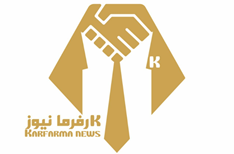 گروه عمل گرا
افرادی جسور رقابت جو و توانا هستند و به نتایج می اندیشند
مسئولیت پذیر و از قبول کارهای نامعقول اکراه دارند
در حل مشکلات توانا و به انجام کارهای بزرگ که احتمال خطر دارند دست میزنند
افرادی مبتکر و سلطه جو، کم اعتقاد به دیگران ، خشن ،زیاده گو و شنوده گان خوبی نیستند
به وقت اهمیت بسزایی می دهند و تنهاچیزی که می خواهند اطلاعات است
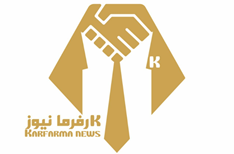 گروه متفکر
تصور می کنند خیلی عاقل هستند
آنان به جزئیات علاقه مند می باشند
به دنبال کاملترین راه حل بوده لذا درتصمیم گیری کند می باشند
این گروه مسائل را پیش از حد مورد تجزیه و تحلیل قرار می دهند
خیلی کم ریسک می کنند
افرادی هستند اهل تفکر،مشورت ،توجه به جزئیات محافظه کار، واقع گرا، اهل تحلیل و ارزیابی مسایل 
افرادی هستند دارای اوصاف زیاده گویی ،دودلی ،سخت گیروجدی
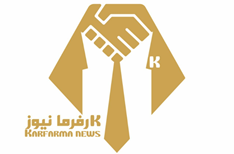 گروه متفکر
اگر دارای ویژگی های ذیل باشندبهتر عمل می کنند
سرعت در تصمیم گیری،کم توجهی به جزئیات،ریسک پذیری زیاد،مواجهه به مخالفت ها نه اجتناب از آن
دربرخورد با این افراد که باید:
نشان دهید به همه جوانب آنچه می خواهید به آنها بگویید اندیشیده اید.
برای متقاعد کردن آنان مرحله به مرحله پیش روید.
برای نشان دادن استدلال خویش از نقشه و آمار استفاده کنید.
برای هریک از مراحل اجرایی برنامه داشته باشید و آنرا ارائه کنید.
هنگام تبادل نظر با آنها دقیق و واقع بین باشید به آنها فرصت دهید تا بدانند که شما قابل اعتماد هستید .
ازعقاید دیگران بعنوان مدرک ودلیل استفاده نکنید.
هنگام گفتگو با آنها بی نظم وبی برنامه نباشید.
با آنها خودمانی رفتار نکنید بلکه سعی کنید رسمی باشید و با صدای بلند صحبت نکنید.
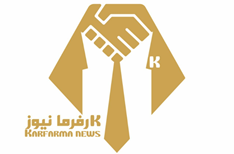 تدابير مقدماتي و مؤثر مذاكرهتعیین روش مذاکره
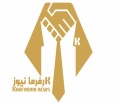 محل مذاكره يازمين فوتبال
انتخاب محل مذاكره
درزمين خويش
درزمين حريف
درزمين ثالث(ميزبان كيست؟)
شرايط فيزيكي مكان مذاكره 
جلوه  = (عدم تمركز)
 نورشديد = (ناآرامي)
 حرارت  = (كلافگي)
دستشويي
پذيرايي
نوعي لطف واحسان است.
معمولاميزبان تعيين كننده ترازمهمان است.
هديه
نوعي لطف واحسان است.
گيرنده را مرهون وازنظررواني مجبوربه جبران مي كند.
گيرنده هديه خودبه خوددرمرتبه اي پايين ترازهديه دهنده قرارمي گيرد.
آراستگي ظاهر
جسماني
استراحت
استحمام
اصلاح سروصورت 
عطر(بوي خوش)
آراستگي مو
پوشش (لباس) 
لباس رسمي
لباس غيررسمي
رنگ لباس
همنشيني رنگ لباسها
آراستگي لباس
رعايت ادب واحترام (حريمها وحرمتها)
حرمتها
تقدم درسلام
تقدم دركلام
تقدم درمعرفي (كارت ويزيت )
تقدم دردست دادن
تقدم درورود وخروج
تقدم درپذيرايي
حريمها
خصوصي-شخصي- اجتماع - عمومي
ترتيب وقت(وقت شناسي)
ترتيب درآوردن لباس
ترتيب قراردادن اشيا
ترتيب نشستن
ترتيب ايستادن
ترتيب قدم زدن
استعمال دخانيات= تجاوزبه حريم ديگران
لزوم آشنايي با روانشناسي
روانشناسي رنگها(معني گلها)(روانشناسي كودك)
قرمز: پرحرارت-خشمگين-متخاصم-سرشارازنشاط وعشق
آبي: سرد-آرام-خوشايند-مطمئن-مهربان
زرد:هيجان انگيز- بشاش-سرحال-شنگول-الكي خوش
نارنجي: هيجان انگيز- نگران-پريشان-آشفته
سبز:آرام-مطبوع-خوشايند-دركنترل
سياه:غمگين-جدي-مضطرب-نوميد-ناراحت-مرموز-تسخيرناپذير
سفيد:مسرور-شاد-سرد-آرام-پاك-يكرنگ
قهوه اي:پركار-فعال-جدي-باانگيزه
روانشناسي عمومي
انواع شخصيتهاازنظرروحي
انواع شخصيتهاازنظرحسي
روانشناسي خط وشخصيت
ارتباط خط وشخصيت
ارتباط امضا وشخصيت
اقتدارگرايان(اندازه امضا)
تفويض گرايان
افراد رمانتيك(احساساتي)
افراد پررازورمز
روانشناسي بازرگاني
برقراري ارتباط موثرارتباط چيست؟
خوب شنيدن
گوش سپردن
حواس ديگرخودرامشغول نكردن
گوينده رانگاه كردن
ذهن راروي صحبت گوينده متمركزكردن
صبروسكوت كردن
خوب سوال كردن
طرح سوال باز
طرح سوال غيرمستقيم
يادداشت وخلاصه برداري
طرح استنباط واحساس درموقع مناسب
سكوت
آشنايي با هنر سخنوري سخنوري چيست؟
برقراري ارتباط براي اقناع وترغيب مخاطب يامخاطبان
شيوا سخن گفتن اولين توانايي لازم براي مذاكره است.
خوش بياني (خونگرمي) طرح بحث خاص(نقل حكايت مثال ياشعر)
نظم افكار وترتيب رشته سخن
آشنايي بازبان بدنزبان بدن چيست ؟
زبان بدن(Body Language)بخشي ازارتباط غيرلفظي است.
    زبان لفظي7% صوت(آهنگ-ريتم-لحن)38% وزبان بدن 55% ازارتباط راتشكيل مي دهد
 Albert Mehrabian,
”Communication Without Words,” psychology today( sept.1968): 52-55
حركات واشارات مانندحروفي هستندكه دركناريكديگرقرارگرفته وكلمات را مي سازند.
پيوستگي حركات واشارات درموقعيتهاي متفاوت جملاتي مي سازندكه پيام هاي مختلفي رامنتقل مي كند.
باتوجه به ارتباط نزديك روان آدمي باحركات واشارات صادره ازوي ونيمه آگاهانه بودن آن زبان صادقانه تري است.
زبان بدن ما را به حقايق ماوراي گفتگو آشنا مي كند.
زبان بدن ما رادربرقراري ارتباط بهتربامخاطب وانتقال پيامهايمان ياري مي دهد
تدبيردرمذاكره چيست؟
تدبير:پرداختن به مذاكره بعنوان يكي ازموضوعات اصلي بطوريكه بخش مهمي ازكارتلقي گرديده وبه آن پرداخته شود. (ازقديم گفته اند : دعواي اول به از صلح آخر)
برنامه ريزي 
پيش بيني
آمادگي
مطالعه وبررسي وكارشناسي 
جمع آوري وثبت اطلاعات لازم
تقسيم وظايف ومسئوليتها
تدابيركدامند؟
شگرد چيست؟     انواع شگردها کدامند؟
شگرد : جملات  ,کلمات بديهي يا بديهياتي كه مورد غفلت قرارمي گيرند
مذاكرات غيررسمي ودوستانه
توقف وقطع مذاكره(ارائه فرصت به مخاطب تاموقعييت خودرا بهتردرك نمايد.)
ارائه بموقع راه حلهاي غيرمنتظره
دراختيارگرفتن كنترل جلسه(تهيه چك ليست)
چيدن آلبالوياخوردن تخمه(طرح دانه دانه موضوعات واخذ مرحله اي امتيازات)
قيمت سمساري(قيمت فوق العاده- بخشش كريمانه) (توقع شكني-ارائه امتيازات كاذب)
روش عمومی مقابله با آن چيست؟
ترفندچيست؟        انواع ترفندکدامند؟
ترفند:القا باورهاي كاذب اطلاعات غلط وقلب حقيقت
اختيارات مبهم ومشكوك(اونش بامن-بقيه اش بامن-....)
اطلاعات نادرست وساختگي(اطلاعات غيرمستند-رقيب كاذب-...)
مقاصدمشكوك (طرح سوالات جهت داربراي رسيدن به نتيجه خاص)
روش عمومی مقابله باآن چيست؟
نيرنگ چيست؟    نمونه اي از نيرنگها
نيرنگ :روشهاي فريبكارانه اي كه با ايجادجنگ رواني درتحميل موضع غيرمنصفانه ونابجابكار مي رود.
نشستن برسرميزمذاكره(دركنار-ميزنامناسب مثلا:ميزگرد)(اطلاع ازيادداشتها وبحثهاي خصوصي)
حملات شخصي (استهزا-توهين-بي توجهي-پاسخگويي به تلفن)(عصباني كردن-بهم ريختن كنترل رواني مخاطب-ايجادتفرقه)
آدم خوب/آدم بد(فشار-كشش)(زمينه سازي –جلب دوستي)
روش عمومي مقابله باآن چيست؟
بايدها:درمذاكره چه بايدكرد؟
مشخص كردن:
موضوع استراتژي هدف وبرنامه
چك ليست وپيش بينيها 
پيشنهادات وراه حلها
اطلاعات قابل ارائه
معيارهاوموازين
تيم مذاكره توجيه 
تقسيم وظايف واختيارات
تعيين كردن:
شرايط مذاكره
محل مذاكره
شرايط مكان مذاكره
هدايا
پذيرايي
زمان مذاكره
مدت ودفعات مذاكره
بايدها:درمذاكره چه بايدكرد؟
مهارت وتسلط:
فن مذاكره اصولي
زبان مذاكره
زبان بدن
روانشناسي
تدابير
شگردها ترفندها نيرنگها
ارتباط موثروفن بيان
آداب واخلاق:
صداقت
صبر
سعه صدر
احترام وادب
آراستگي ظاهري
انصاف
معارفه
نبايدها:درمذاكره چه نبايدكرد؟
چون:
1-حرمت مذاكره ازدست نرود.
2-طرف مقابل مجهزترنشود.(اضطرار)
3-طرف مقابل مسلط نشود.(راه حل)
4-لزومي ندارد.(بعض اطلاعات )
5-زمان ازدست نرود.
6-وجهه طرفين ازدست نرود.
7-عكس العمل منفي ايجادنكنيم.
8-احساس اجبارنكنندمجبورنشويم.
9-احتمال موفقيت بسياركم است.
  10-طرف راعيبجووسرسخت نكنيم.
اقدام:
دروغ نگوييم.
همه راستها رانگوييم.
حتمانبايداطلاعات خودراافشاكنيم.
نبايدبه همه سوالات جواب دهيم.
به جدل وتقابل لفظي نكشيم.
مذاكره رابه تقابل شخصيتها بدل نكنيم.
تحميل نظرواعتقادنكنيم.
يكديگررادرتنگنانبريم.
پشت ميزريسك نكنيم.
باحمله شخصي دشمن نسازيم.
نبايدها
11- بدون آمادگي قبلي حاضرنشويم.
12-بدون استراتژي هدف وبرنامه نباشيم.
13-خط كف رارونكنيم.
14-عصباني نشويم.
15-حرفي بدون تخصص وآگاهي نزنيم
16- هرگزرابطه استادوشاگردي ايجادنكنيم.
17-باحرف زيادي زمان را هدرندهيم.
18-بازيادي حرف زدن زمان راهدرندهيم.
19-وقتي گوش نمي دهند حرف نزنيم.
20- بي قراري ازخودنشان ندهيم.
11-بدون آمادگي مذاكره خوبي نداريم.
  12-به نتيجه نمي رسيم مارابه نتيجه مي رسانند.
  13-آخرين خط لونرود.
  14-كنترل ازدست نرود. بهانه ندهيم.
  15-خودرا ضايع نكنيم.
  16-تظاهربه برتري احساس تحميل مي آورد.
  17-حرف نامربوط وقت رامي كشد.
  18-توضيح زيادي وقت رامي كشد.
  19-حرفمان هدرمي رود.
  20-احساس ميكنند مضطرهستيم.
نبايدها
21-بيشتراوقات سواستفاده مي شود.
 22-طرف مظنون وگيج مي شود.
 23-نهايتا به باخت منتهي مي شود.
 24-آنان نيزبه ما نيازدارند.
 25-مترجم اعمال نظرمي كند.
 26-باعث سو تفاهم مي شود.
 27-موجب بي اعتنايي به ديگران است.
 28-موجب اوج گرفتن تقابل شخصي است.
 29-نقطه ضعف ندهيم.
 30-روي طرف مقابل را بازنكنيم.
21)باطرف مقابل رفيق نشويم.
22)بسرعت امتيازندهيم.
23)بدون تعادل امتيازات ادامه ندهيم.
24)اعتمادبه نفس راازدست ندهيم.
25)حتي المقدورازمترجم استفاده نكنيم.
26)به زبان غيرمسلط صحبت نكنيم.
27)فقط به يك نفرخطاب نكنيم.
28)به رفتاروبيان نامناسب عكس العمل نشان ندهيم.
29) شوخي نكنيم.
30)پاسخ شوخي راندهيم.
نبايدها
31)هيچ سوالي را بي جواب نگذاريم
32)تانفهميديم جواب ندهيم.
33)فقط روي منافع خودفكرنكنيم.
34)خوشحالي زيادبروزندهيم.
35)بالغزش طرف اورانكوبيم.
36)كلام راباكلمات منفي شروع نكنيم.
37)بدون ايجادزمينه رواني طرح موضوع نكنيم.
38)بامسائل تنش زاشروع نكنيم.
39)بخاطردفاع ازمتعلقين ملامتشان نكنيم.
40)مسائل انساني وعاطفي رافراموش نكنيم.
31-بتوانندبهترتصميم بگيرند.
 32-تاايجادسو تفاهم نشود.
 33-بي انصاف جلوه نكنيم.
 34-القا نكنيم امتيازبزرگي گرفته ايم.
 35-طرف راعيبجوومقاوم نكنيم.
 36-ذهنيت منفي ايجادنكنيم.
 37-تاموضوعي را نپروريم نتيجه    نمي گيريم.
 38-تقابل ايجادنكنيم.
 39-ازايشان نخواهيم كه خائن باشند.
 40-ادب واحترام موضوعي بين المللي است.
نبايدها
41) واردمسائل خانوادگي وشخصي نشويم
42)واردمسائل سياسي ومذهبي نشويم.
43)تلفني مذاكره نكنيم.
44)ازبن بست نترسيم.
45)اگرنفهميديم ازسوال خجالت نكشيم.
46)قول بي اختيارندهيم.
47).................
41-تجاوزبه حريم اشخاص
 نشود.
 42-تقابل ايجادنكنيم.
 43-ازبسياري ازامكانات محروميم.
 44-تسليم ترفندها نبايدشد.
 45-بدون درك كامل نميتوان ادامه دادوتصميم گرفت.
 46-بعدادرچنبره آن گيرخواهيم افتاد.
 47- .....................
آشنايي بافرهنگها
مفاهيم كلمات درفرهنگهاي مختلف (مثل شير=شجاع)(مثل پلنگ= درنده خو)(مثل گربه=نمك نشناس)(مثل اسب =نجيب)
آداب ورسوم (تاثير دررفتاراجتماعي : تقديم گل    دادن هديه )
رفتارها درمحيطهاي مختلف ( خنديدن  غذاخوردن استراحت كردن  نشستن )
علائق اجتماعي (به گروههاي خاص اجتماعي يا موضوعات خاص : تيم خاص ورزش خاص شخصيت خاص حزب خاص ..........)
تعلقات صنفي گروهي و طبقاتي  ( دانشجويان اساتيد كارگران توليد كنندگان توزيع كنندگان ................. )
ويژه گيهاي بارز طرف هاي خارجي درمذاكره
چيني ها :  معمولا با مترجم هستند بوروكراتيك عمل مي كنند و وقت زيادي مي گيرند.
ژاپني ها : تيمي وسازماندهي شده با تخصص هاي مختلف اقدام مي كنند. درپايان صورتجلسه اي را باانصاف تهيه وآنچه درمذاكره گذشته مي آورند. رونوشت اين صورتجلسه را براي اطلاع مدير خويش ازروند موفقيت يا شكست مذاكرات ارسال مي نمايند.
آلماني ها :  منطقي هستند.نمايندگان شركتهاي كوچك وخانوادگي به راحتي قابل كارهستند اما شركتهاي بزرگي مانند AEG وكروپ  وزيمنس و..... اهل بوروكراسي هستند.
انگليسي ها :  سيّاس واهل فريبند. 
آمريكايي ها : سيستماتيك كار مي كنند ولارژ هستند.
ايتاليايي ها : پيشنهادات غيرمتعارف وپنهاني دارند. بايست ازخويشتن بيشتر مراقبت  كنيم.
فرانسوي ها : نرمش ندارند ومارا جهان سومي مي دانند.
فنلاندي ها : راحتند راحت مذاكره و معامله مي كنند.
سوئدي ها وسوئيسي ها : منظم وخوش قولند.
هلندي ها : حرفه اي ترين مذاكره كنندگان
نسبت استفاده ما از هر يك از مهارت‌هاي ارتباطي
47
آداب و رسوم بازرگانی در سراسر جهان
استرالیا:  تقریباً همیشه انجام امور تجاری همراه با نوشیدن است و تخطی از آن بی ادبی تلقی می شود.استرالیایی ها دوست دارند با عناوین شان مورد خطاب قرار گیرند.
اتریش:  اتریشی ها دوست دارند به وسیله عناوین خود شناخته شوند و اگر طرف تجاری آنها بخواهند پول نهار یا شام را که آنها ترتیب داده اند حساب کند،آنرا نوعی بی ادبی تلقی می کنند. آنها از بحث پیرامون هنر ،موسیقی و همین طور اسکی لذت می برد.
بلژیک: بلژیکیها دوست دارند فوراً به موضوع تجاری بپردازند و در ملاقاتها ی بازرگانی محافظه کار و بسیار کار آمد هستند.کسی که می خواهد بلژیکیهای فرانسوی زبان را نشان دهد باید کلمه monsieurیا madame بکارگیرد و برای بلژیکیهای هلندی زبان باید از MrsیاMr استفاده کنند 
مصر: در کشور مصر اسلام حاکم است و آداب و رسوم بازرگانی متجلی می گردد. بازرگانی به کندی صورت می گیرد و کاغذ بازی بی حد و حصر است. مصریان از رد در خواستها و استفاده از نفی مستقیم می رنجد.
هند: در هند تجارت با فراغت کامل صورت می پذیرد ، از این رو هندیها بر خلاف همتایان آمریکایی شان،بسیار صبورند.وقتی فردی را به شام دعوت کردند ، فرد باید آن دعوت را بپذیرد و غذا را با دست راست به دیگران رد کند.انتظار داشته باشد که پرسشهای شخصی متعددی را از وی بپرسند.(هندیها این کار را علامت نزاکت و ادب می دانند).هندیها از بحث پیرامون موضوعات سیاسی در ملاقاتهای تجاری خود پرهیز می کنند.
48
آداب و رسوم بازرگانی در سراسر جهان
جمهوری ایرلند:  با ایرلند شمالی یا بریتانیا اشتباه نشود، این کشور از لحاظ سیاسی و فرهنگی از هر دو آنها متفاوت است.
ایتالیا:  ایتالیاییها در هنگام احوال پرسی و خدا حافظی دست می دهند ، بر خلاف آمریکاییها ، مردان هنگامی که زنی وارد یک خانه می شود یا از آن خارج می شود ،نمی ایستندو دست یک زن را نمی بوسند ،(برای خاندان سلطنتی این رسم محفوظ است) ظاهر و شکل برای تجار ایتالیای بسیار مهم است . جاذبه و ظرافت یک هدیه ، کیفیت خدمات یا کالا یا خود شرکت را منعکس می کند. تجار ایتالیایی مذاکره کننده گاهی زیرک ، شایسته و با اعتماد به نفس هستند و اساساً بر شم درونی خود تکیه می کنند تا توصیه متخصصان.
مالزی:  بیشتر مالزیایی ها مسلمانند ،بنابراین نه گوشت خوک مصرف می کنند و نه نوشابه الکلی می نوشند و جمعه شبها که روز تعطیل آنهاست ، مهمانی نمی دهند ، آنها شأن بالایی  برای خود قائلند و به آسانی به هر میهمانی و مجمعی نمی پیوندند ، خصوصاًاگر میهمانی مختلط باشد و زنان و مردان در آن مجمع با یکدیگر حضور داشته باشد.
هلند: هلندی ها مذاکره کنندگانی رقابت گرند که مستقیماًبه اصل موضوع می پردازند و معمولاً تعارض یا بحث کمی در چنین مذاکراتی وجود دارد.
نیجریه:  تجارت به کندی انجام می شود و هرگز از طرق تلفن صورت نمی گیرد.
پاکستان:  اعتقاد اسلامی عمل تعیین کننده ذر زندگی پاکستانی ها و همین طور کار و کسب آنها است. کشوری مرد سالار است و زنان احساس ناراحتی می کنند و حتی ممکن است از این کار امتناع ورزند.آنها از مصرف الکل، سیگار،و گوشت خوک اجتناب می ورزند یک فرد نباید هر گز بدون اجازه یک پاکستانی از او عکس بگیرد.
49
آداب و رسوم بازرگانی در سراسر جهان
فرانسه :  انجام امور بازرگانی در ماه آگوست دشوار است، زیرا بیشتر مردم در تعطیلات به سر می برند. فرانسوی ها به جای نام اول، از عناوین استفاده می کنند؛در مذاکرات ، دوست دارند درباره موضوعات مباحثه کنند.آنها دوست دارند قدرت ذهنی خود را نشان دهند و ذهن شما را به چالش وا دارند.برای فروش موفقیت آمیز کالا ها و خدمات به فراسوی ها باید با طرح ویژگیهای مثبت کالاها و خدمات با بحث منطقی و عقلانی پیش رفت.بر سر میز مذاکره از روشهای پیچیده و پیشرفته بهره می گیرند.
آلمان:  بر حسب اهمیت فرد در سازمان (فرد طرف مذاکره با آنها) دست وی را هنگام سلام و احوال پرسی بیشتر فشار می دهند. آلمانیها  بر استفاده از عناوین تأکید دارند،بندرت از نام کوچک استفاده می کنند، از نام خانوادگی همراه با عنوان استفاده می نمایند،صحبت مختصر را دوست ندارند و بسیار وقت شناسند.آلمانیها مذاکره کنندگانی رقابت گرند و فوراً به اصل مطلب می پردازند .مدیران آلمانی،معمولاً پیشینه علمی و مهندسی دارند و از این رو فرد باید به سلایق و آگاهیهای تخصصی آنها توجه کند و لذا پراکنده گویی و حرافی های طولانی منجر به شکست می شود.آنها چندان اهمیتی برای ایجاد روابط شخصی با شرکای تجاری خود قائل نیستند.آنها برای خلوت خود ارزش قائلند و موضوعات کاری را به موضوعات خصوصی و غیر کاری تعمیم نمی دهند.
یونان :  یونانی ها در چانه زنی طولانی و بحث کردن همراه با داشتن یک فنجان قهوه مشهورند.ایجاد یک رابطه شخصی صمیمانه با یونانی ها حائز اهمیت است .مباحث مربوط به امور بازرگانی در هنگام غروب و در میخانه محلی و در اغلب موراد با حضور همسر طرف  مذاکره ، صورت می گیرد .ایجاد یک رابطه تجاری بر مبنای اعتماد بسیار حائز اهمیت است .دولت نقش مهمی در تجارت ایفا میکند که این امر بدان معناست که فرد باید از طریق دیوانم سالاری دولتی پیش برود.کار وکسب ،امری بسیار شخصی است (پیوند ها یخانوادگیفپیوندهای سیاسیو پیوندهای تجاری). نحوه ارتباط افراد اغلب مهمتر از کیفیت خدمات و کالا است.در یونا حتی بعد از این که قرار داد منعقد شد ، نیز مذاکرات ادامه می یابد و تماس بعدی به منزله تکمیل سند قرار داد تلقی می شود .
50
آداب و رسوم بازرگانی در سراسر جهان
گواتمالا : تعیین یک وقت براای نهار برای یک زمان خاص بدان معنی است که برخی مهمانان ممکن است ده دقیقه زودتر و برخی دیگر 45 دقیقه دیر تر برسند . 
پرتغال  :  فر باید برای ایجاد یک رابطه صمیمانه با شرکای تجاری پرتغالی خود مدت زمانی را اختصاص دهد . 
عربستان صعودی : تجارت به کندی و غیر رسمی صورت میگیرد و مرد سالار است . اگر فرد عربستانی را مجبور نمایید به جای مذاکره با شخص اصلی با نماینده ی او به گفتگو و معامله بنشیند ، به او توهین میشود . وقتی به منزل یک عرب سعودئی دعوت میشوید ، هرگز به خانم خانه گل یا هدیه ندهید . هرگز با دست چپ غذا نخورید یا چیزی ننویسید و هرگز از اسباب و اثاثیه ی منزلشان تعریف و تمجید نکنیدولی اگر به شما هدیه دادند از آن تعریف کنید . 
آفریقای جنوبی : تجار آفریقایی دوست دارند به هم قطاران خود در مورد مباحث سیاسی بحث کنند و عموما فوق العاده محافظ کارند . 
اسپانیا : کار اسپانیایی ها مدت ها طول میکشد و غالبا قرار ملاقات رعایت نمیشود و به موقع سر وعده نمی آیند . نهار تجاری بخش مهمی از انجام امور تجاری در اسپانیا است که با تشریفات زیادی همراه است . نهار ها از ساعت 5/2 تا 5 بعد از ظهر به درازا میکشد آنگاه تا ساعت 5/8 تا 9 شب کار انجام میشود . این نهار ها میتواند برای ایجاد رابطه مورد نیاز قبل از انجام کار تجاری استفاده شود .
51
آداب و رسوم بازرگانی در سراسر جهان
تایلند : سلام احوال پرسی سنتی تایلندی wai  است ، که با قرار دادن دو دست در کنار یکدیگر در حالتی شبیه آنچه یک نمازگذار انجام میدهد و به آرامی تعظیم میکند ، صورت میگیرد . این حرکت به معنای (سپاسگذاری ) ( متاسفم ) و همینطور (سلام ) است . بالاتر بردن دست دال بر احترام بیشتر است . در عین حال ، نوک انگشتان نباید هرگز از سطح چشم بالاتر برود . قصور در برگرداندن WAI بی ادبی تلقی میشود و معادل امتناع از دست دادن در غرب است . در تایلند ، گذاشتن بازو پشت یک صندلی که فردی در آن نشسته است نوعی توهین تلقی میشود و مردان و زنان در ملا عام از ابراز احساسات نسبت به یکدیگر اجتناب کنند . نام کوچک استفاده میشود . و نام خانوادگی برای ضرورت های خیلی رسمی یا در نامه یا نوشته ها بکار برده میشود .
بریتانیا :  در بریتانیا هرگز مچ یک پای خود را روی زانوی پای دیگر نگذارید  بلکه باید یک پای خود را روی پای دیگر قرار داده و بنشینید . از لم دادن و گذاشتن بازو روی شانه های فرد تازه آشنا پرهیز نمایید . از عناوین استفاده کنید مگر استفاده از نام کوچک پیشنهاد شود . هدیه دادن در انگلیس یک رسم متداول نیست . انگلیسی ها بسیار با تربیت و محتاط هستند ، آنها رفتار های جاه طلبانه  و تهاجمی را تایید نمیکنند . از بکار گیری شیوه های سخت در فروش ناراحت میشوند . در مورد مقام یا وضعیت مالی خود لاف نمیزنند و مذاکره کنندگان خوبی هستند و بطور کلی اهمیت زیادی برای چانه زنی قایل نیستند . 
آمریکا: آمریکایی ها غالبا احساس میکنند که شیوه ی موشکافانه اروپایی برای ایجاد روابط شخصی با شرکا تجاری ، روند کار و کسب تجاری را کند میکنند ، آنها بر این باورند که زمان پول است و اروپاییان زمان را تلف میکنند . اول کارو کسب و چنانچه اصولا ضرورتی ایجاب میکند دوستی و تفریح پس از انجام کار .
52
جمع بندی
در مورد تک تک همتایان و نیز شرایط و اوضاع و احوال موجود کار کنید و اطلاعات کافی کسب نمایید
هوشیار و تیز هوش باشید و برای افراد مختلف ، رفتارهای مناسب آنها را ارائه دهید.
از همتای خود برای انجام کارهایی که مورد علاقه هر دو شما هستند،دعوت کنید.(مثلاً با هم به بازی گلف بروید)
اینها نمونه هایی (نه فهرست کامل) از نگرشها و رفتارهایی است به وسیله مذاکره کنند در استراتژی مذاکره استفاده می گردد.
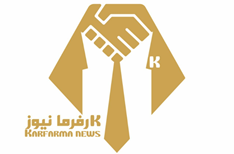